Vocab 6B Practice
#1 Which word matches the picture?
Fetter
Megalomania
Insurgent
#2 Which word matches the picture?
Sinecure
Transgress
Heinous
#3 Which word matches the picture?
Immutable
 Fetter
Surreptitious
#4 Which word matches the picture?
Transgress
 Megalomania
Heinous
#5 Which word matches the picture?
Vicarious
Heinous
Transmute
#6 Which word matches the picture?
Transmute
 Sinecure
Immutable
#7 Which word matches the picture?
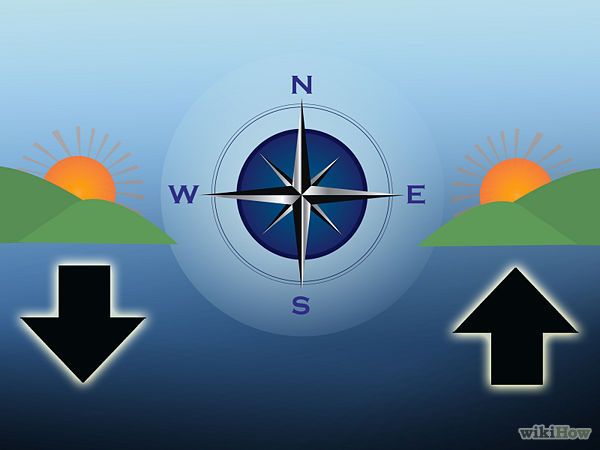 Vicarious
Immutable
Megalomania
#8 Which word matches the picture?
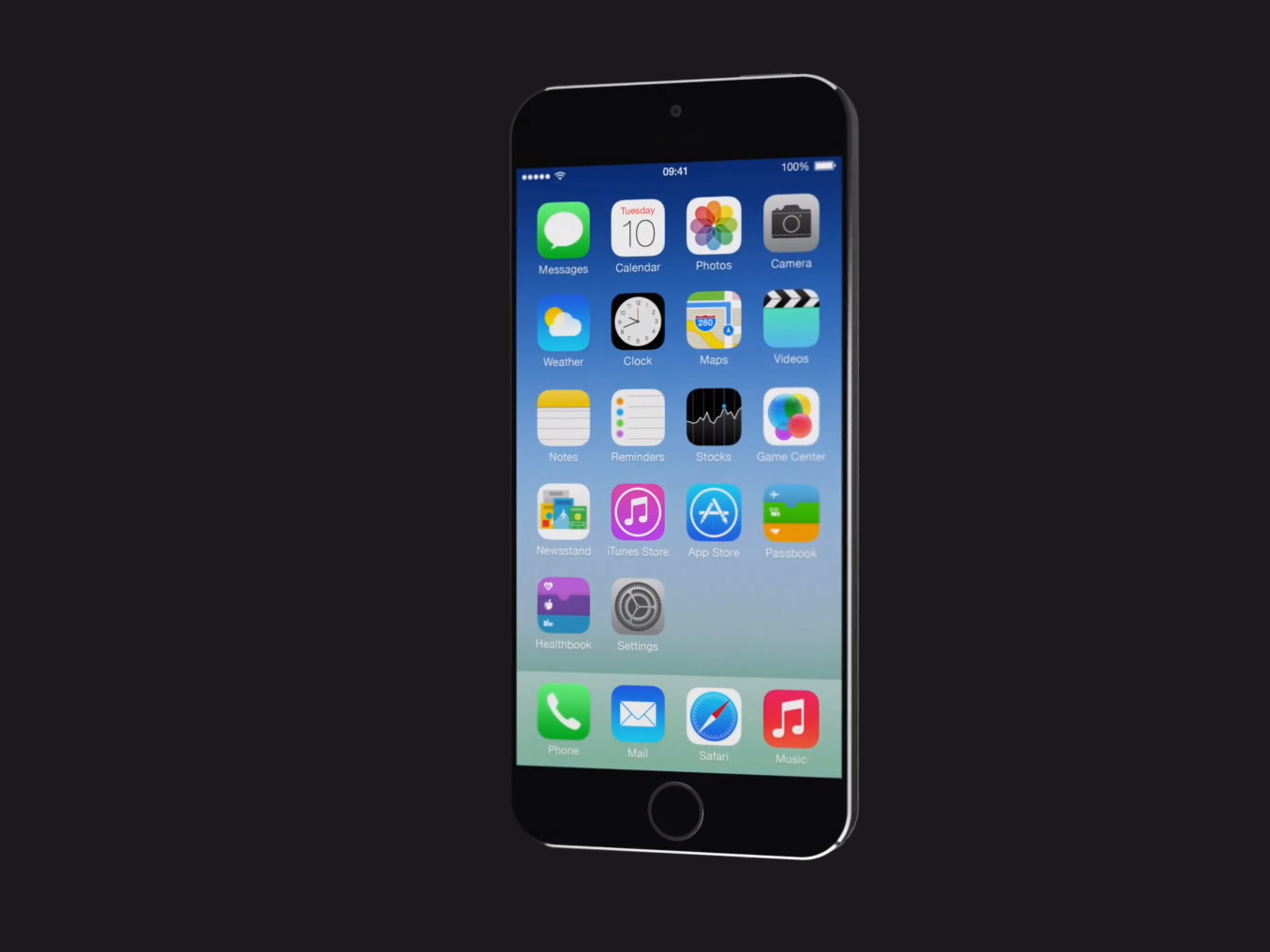 Fetter
Vicarious
Sinecure
#9 Which word matches the picture?
Insurgent
Megalomania
Surreptitious
#10 Which word matches the picture?
Transmute
 Insurgent
Vicarious
Answer Slides
#1 Which word matches the picture?
Fetter
Megalomania
Insurgent
#2 Which word matches the picture?
Sinecure
Transgress
Heinous
#3 Which word matches the picture?
Immutable
 Fetter
Surreptitious
#4 Which word matches the picture?
Transgress
 Megalomania
Heinous
#5 Which word matches the picture?
Vicarious
Heinous
Transmute
#6 Which word matches the picture?
Transmute
 Sinecure
Immutable
#7 Which word matches the picture?
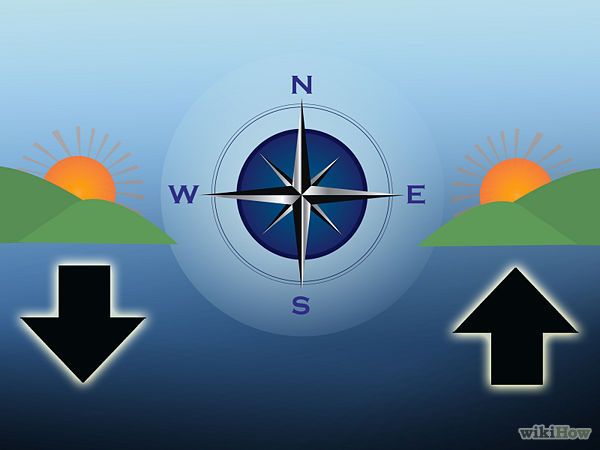 Vicarious
Immutable
Megalomania
#8 Which word matches the picture?
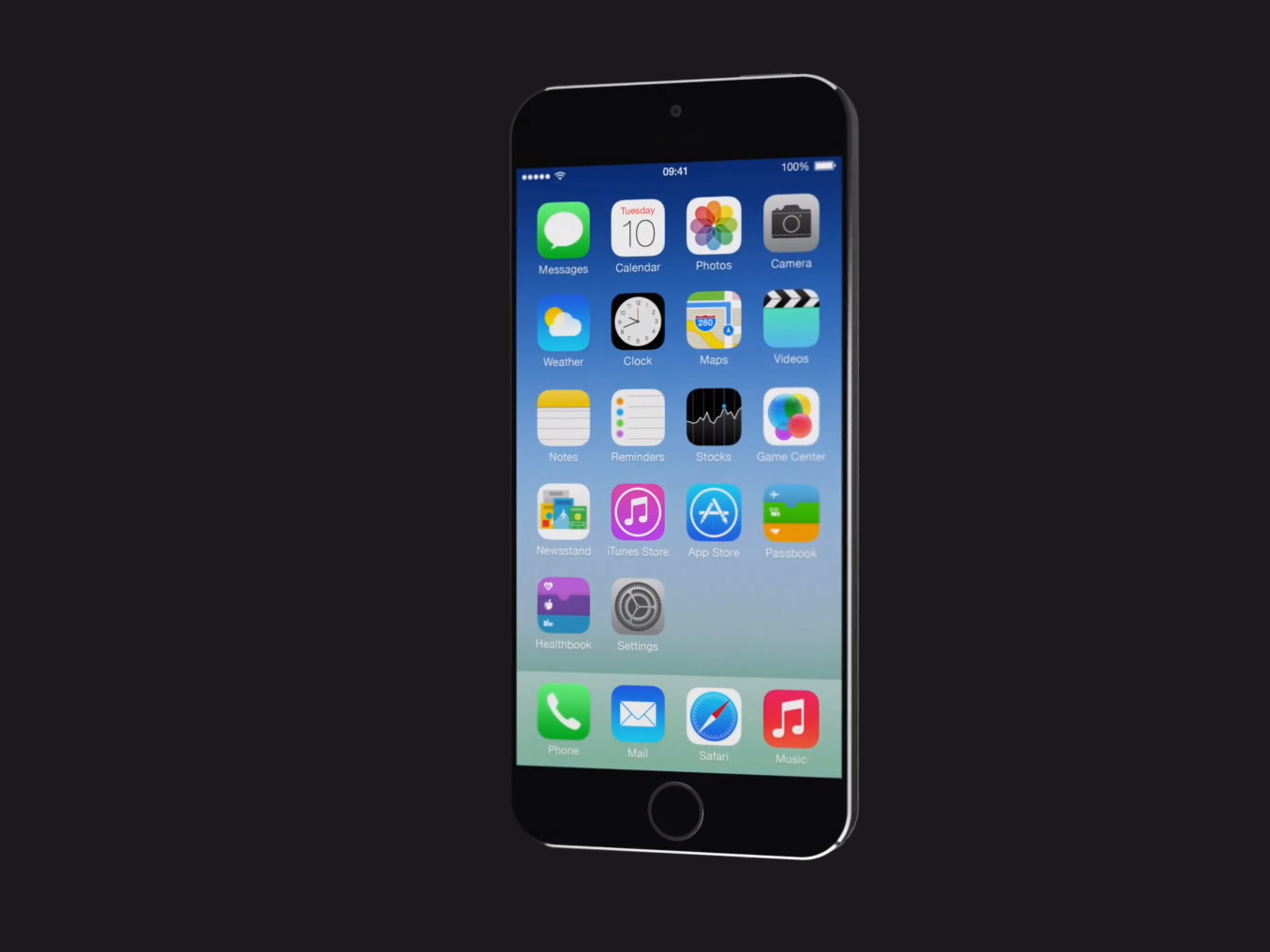 Fetter
Vicarious
Sinecure
#9 Which word matches the picture?
Insurgent
Megalomania
Surreptitious
#10 Which word matches the picture?
Transmute
 Insurgent
Vicarious